Lorem ipsum dolor sit amet, consectetuer adipiscing elit. Maecenas porttitor congue massa. Fusce posuere, magna sed pulvinar ultricies, purus lectus malesuada libero, sit amet commodo magna eros quis urna.
Nunc viverra imperdiet enim. Fusce est. Vivamus a tellus.
添加文本内容
添加文本内容，添加文本内容
添加文本内容，添加文本内容，添加文本内容，添加文本内容，
添加标题文字
添加文本内容，添加文本内容，添加文本内容，添加文本内容，添加文本内容，添加文本内容，添加文本内容，添加文本内容
Lorem ipsum dolor sit amet, consectetuer adipiscing elit. Maecenas porttitor congue massa. Fusce posuere, magna sed pulvinar
1982
添加标题文字
STORY
Lorem ipsum dolor sit amet, consectetuer adipiscing elit. Maecenas porttitor congue massa. Fusce posuere, magna sed pulvinar ultricies, purus lectus malesuada libero, sit amet commodo magna eros quis urna.
单击此处添加标题文字
01
02
03
04
添加标题文字
添加标题文字
添加标题文字
添加标题文字
文本内容，文本内容，文本内容，文本内容，文本内容，文本内容，文本内容，文本内容，文本内容
文本内容，文本内容，文本内容，文本内容，文本内容，文本内容，文本内容，文本内容，文本内容
文本内容，文本内容，文本内容，文本内容，文本内容，文本内容，文本内容，文本内容，文本内容
文本内容，文本内容，文本内容，文本内容，文本内容，文本内容，文本内容，文本内容，文本内容
添加标题文字
添加标题文字
01
文本内容，文本内容，文本内容，文本内容，文本内容，文本内容
添加标题文字
02
文本内容，文本内容，文本内容，文本内容，文本内容，文本内容
添加标题文字
添加标题文字
03
04
文本内容，文本内容，文本内容，文本内容，文本内容，文本内容
文本内容，文本内容，文本内容，文本内容，文本内容，文本内容
添加标题文字
05
文本内容，文本内容，文本内容，文本内容，文本内容，文本内容
添加标题文字
06
文本内容，文本内容，文本内容，文本内容，文本内容，文本内容
添加标题文字
标题文字
文本内容，文本内容，文本内容，文本内容，文本内容，文本内容，文本内容，文本内容
文本内容，文本内容，文本内容，文本内容，文本内容，文本内容，文本内容，文本内容
标题文字
文本内容，文本内容，文本内容，文本内容，文本内容，文本内容，文本内容，文本内容
标题文字
单击此处添加标题文字
Lorem ipsum dolor sit amet, consectetuer adipiscing elit. Maecenas porttitor congue massa. Fusce posuere, magna sed pulvinar ultricies, purus lectus malesuada libero, sit amet commodo magna eros quis urna.
标题文字
Lorem ipsum dolor sit amet, consectetuer adipiscing elit. Maecenas porttitor congue massa. Fusce posuere, magna sed pulvinar ultricies, purus lectus malesuada libero, sit amet commodo magna eros quis urna.
文本内容，文本内容，文本内容，文本内容，文本内容，文本内容
标题文字
添加标题文字
Step1
Step2
Step3
Step4
标题文字
标题文字
标题文字
标题文字
文本内容，文本内容，文本内容，文本内容，文本内容，文本内容，文本内容，文本内容
文本内容，文本内容，文本内容，文本内容，文本内容，文本内容，文本内容，文本内容
文本内容，文本内容，文本内容，文本内容，文本内容，文本内容，文本内容，文本内容
文本内容，文本内容，文本内容，文本内容，文本内容，文本内容，文本内容，文本内容
添加标题文字
Lorem ipsum dolor sit amet, consectetuer adipiscing elit. Maecenas porttitor congue massa. Fusce posuere, magna sed pulvinar ultricies, purus lectus malesuada libero, sit amet commodo magna eros quis urna.
标题
文字
标题
文字
标题
文字
标题
文字
文本内容，文本内容，文本内容，文本内容，文本内容，文本内容，文本内容，文本内容
文本内容，文本内容，文本内容，文本内容，文本内容，文本内容，文本内容，文本内容
文本内容，文本内容，文本内容，文本内容，文本内容，文本内容，文本内容，文本内容
文本内容，文本内容，文本内容，文本内容，文本内容，文本内容，文本内容，文本内容
添加标题文字
文本内容，文本内容，文本内容，文本内容，文本内容，文本内容，文本内容，文本内容
文本内容，文本内容，文本内容，文本内容，文本内容，文本内容，文本内容，文本内容
Lorem ipsum dolor sit amet, consectetuer adipiscing elit. Maecenas porttitor congue massa. Fusce posuere, magna sed pulvinar ultricies, purus lectus malesuada libero, sit amet commodo magna eros quis urna.
添加标题文字
文本内容，文本内容，文本内容，文本内容，文本内容
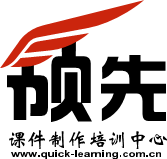 Lorem ipsum dolor sit amet, consectetuer adipiscing elit.
添加标题文字
添加标题文字
添加标题文字
文本内容，文本内容，文本内容，文本内容，文本内容
文本内容，文本内容，文本内容，文本内容，文本内容
添加标题文字
添加标题文字
文本内容，文本内容，文本内容，文本内容，文本内容
文本内容，文本内容，文本内容，文本内容，文本内容
添加标题文字
添加标题文字
文本内容，文本内容，文本内容，文本内容，文本内容
文本内容，文本内容，文本内容，文本内容，文本内容
添加标题文字
添加标题文字
添加标题文字
文本内容，文本内容，文本内容，文本内容，文本内容，文本内容，文本内容，文本内容，
文本内容，文本内容，文本内容，文本内容，文本内容，文本内容，文本内容，文本内容
标题文字